5. Приклеиваем.Излишки волы сливаем. Дальше очень удобно примерить местоположение рисунка к декорируемой поверхности. Затем аккуратно прикладываем салфетку вместе с файликом к поверхности.
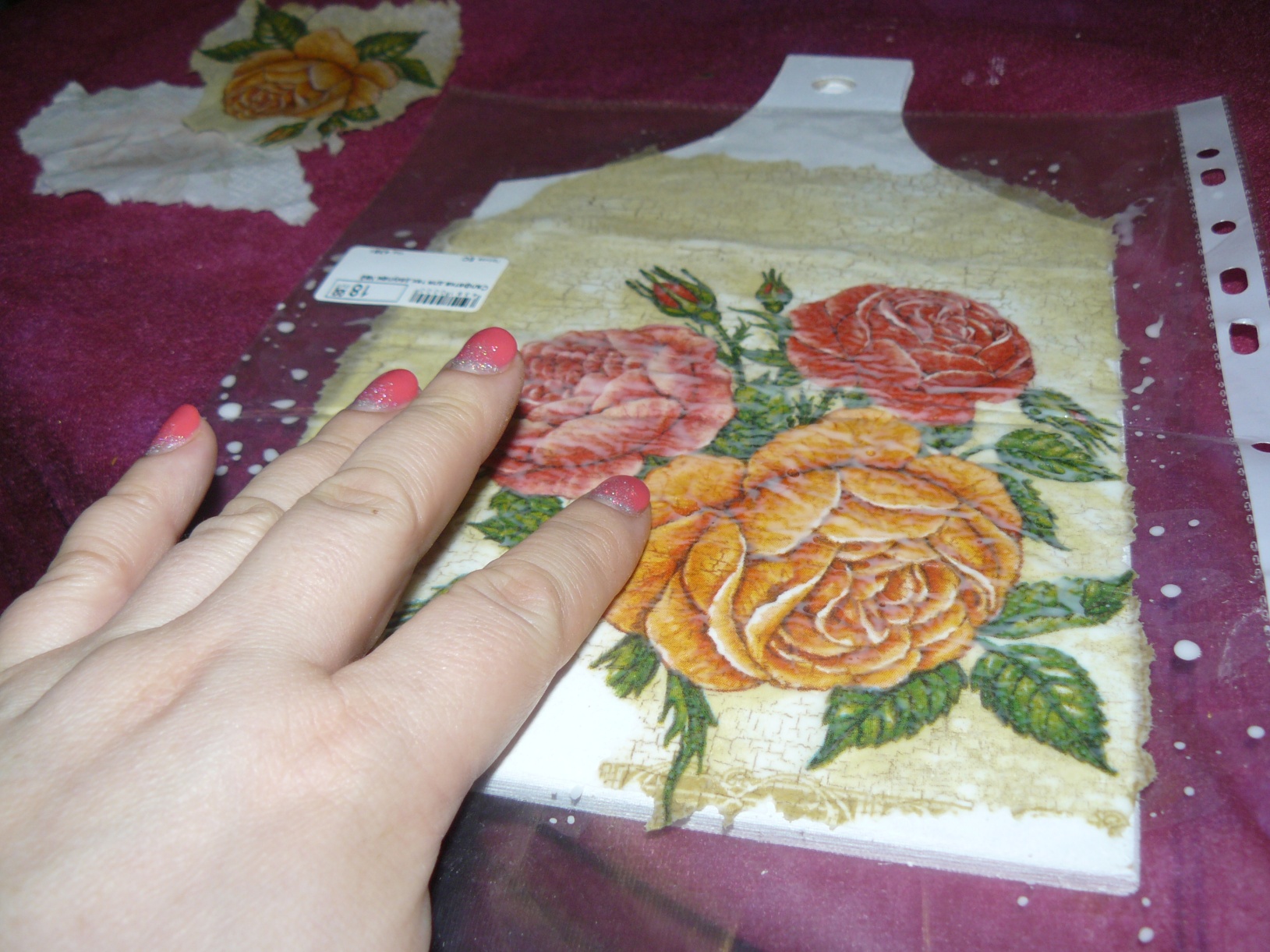 6. Убираем файл. И ещё раз прокрасим лаком или разведённым клеем ПВА.
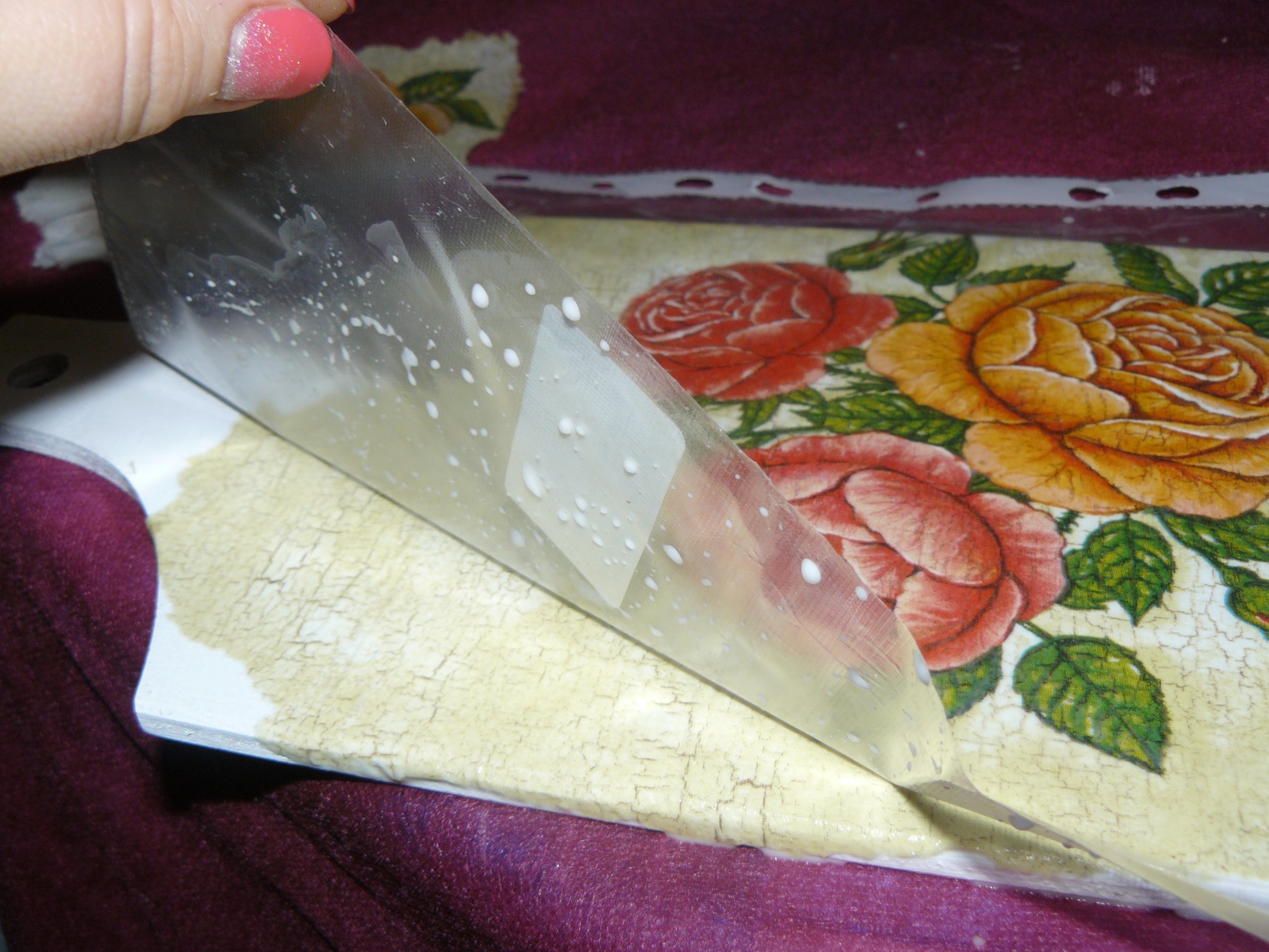 7.  Возьмем акриловые краски и выберем цвет фона. Когда основная часть работы будет сделана, отправим дощечку на просыхание.
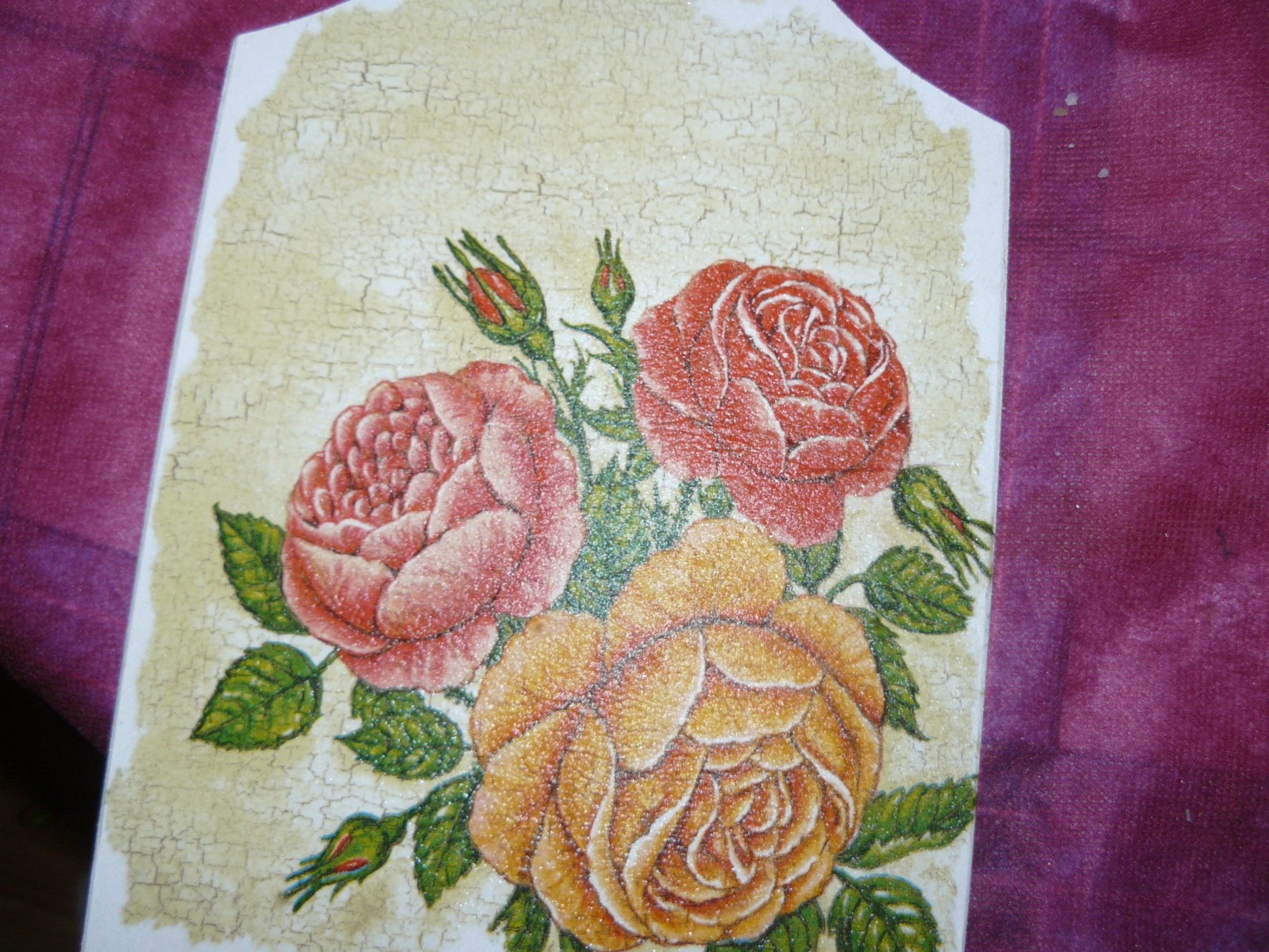 9. Выделим основные части специальным гелем для 3D декупажа. И после просушки покрываем лаком.
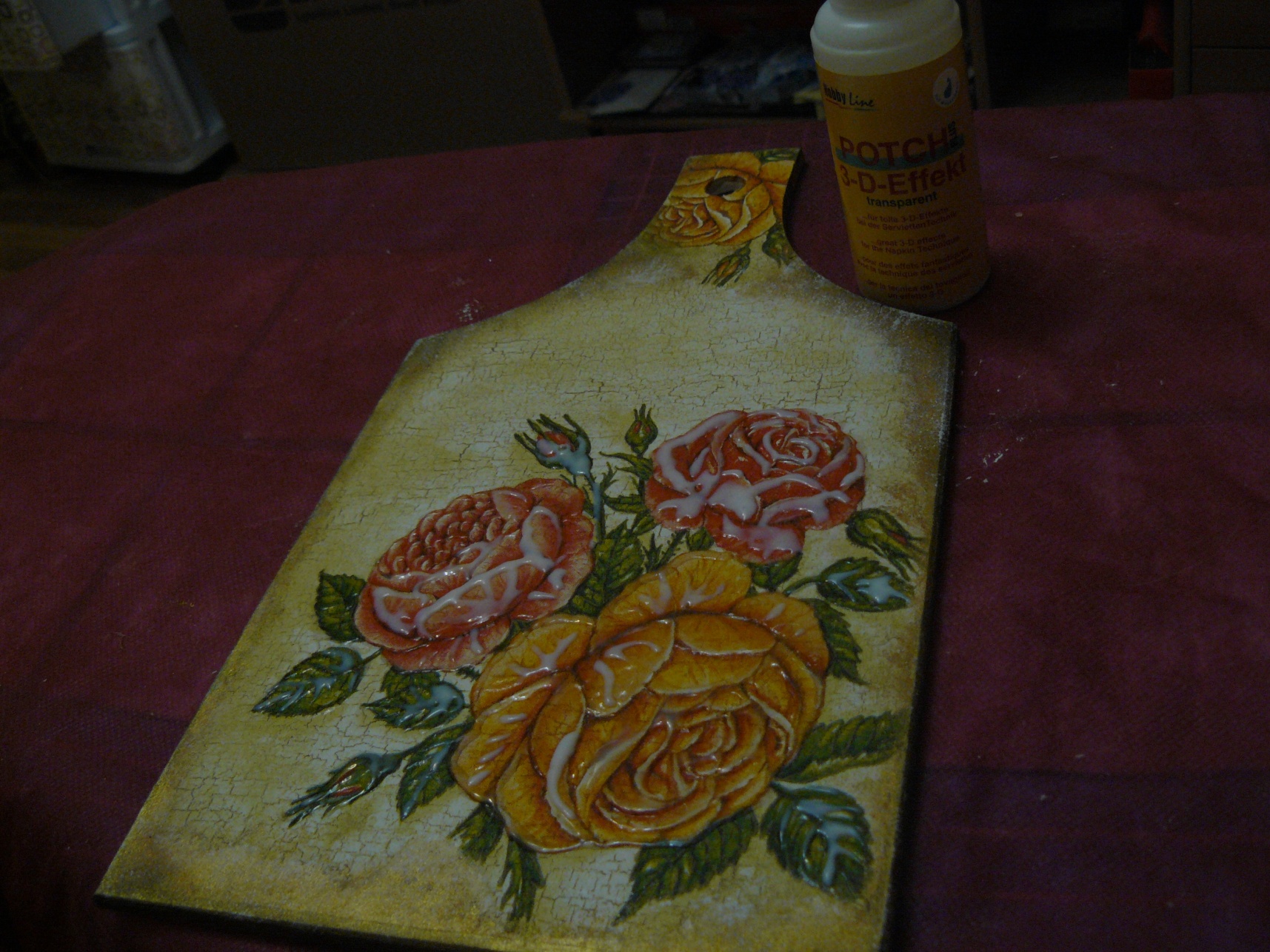